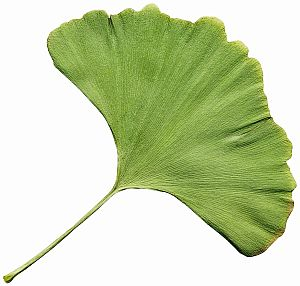 Understanding
Simple
Cells
Tom Knight
Ginkgo Bioworks
Key Engineering Ideas
Removal of unnecessary complexity
Simplification with standard reusable parts
Hierarchical design
Modular construction
Standards of construction and measurement
Design rules
Carefully defined interfaces
Modeling at the correct level
Isolation of unrelated parts
Flexibility
Harold  Morowitz 1962 & 1984
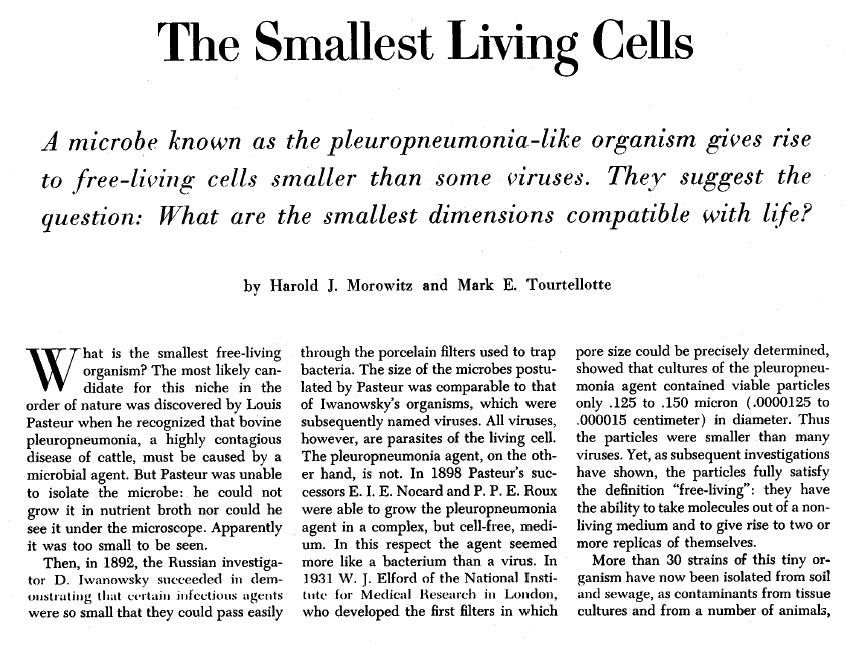 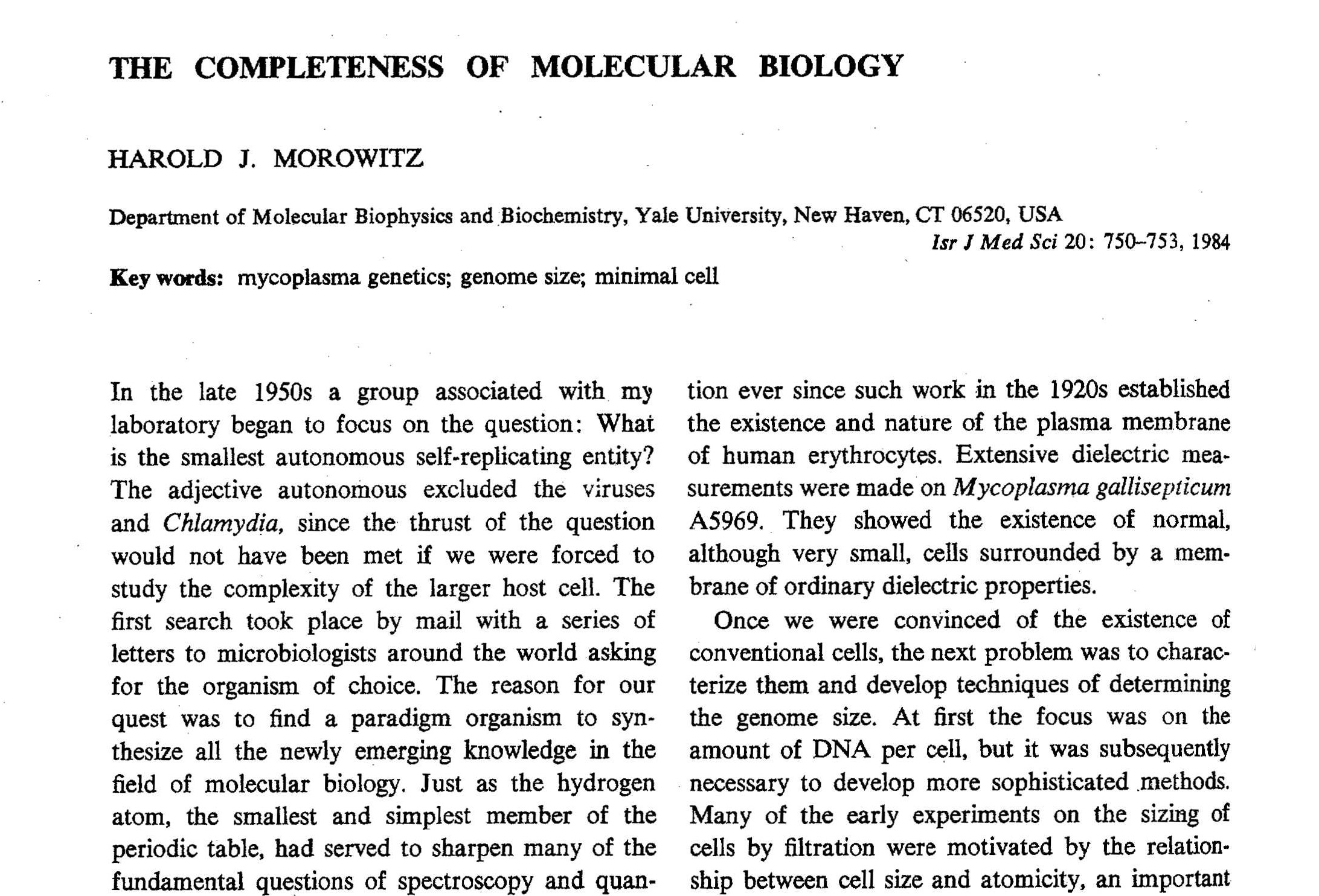 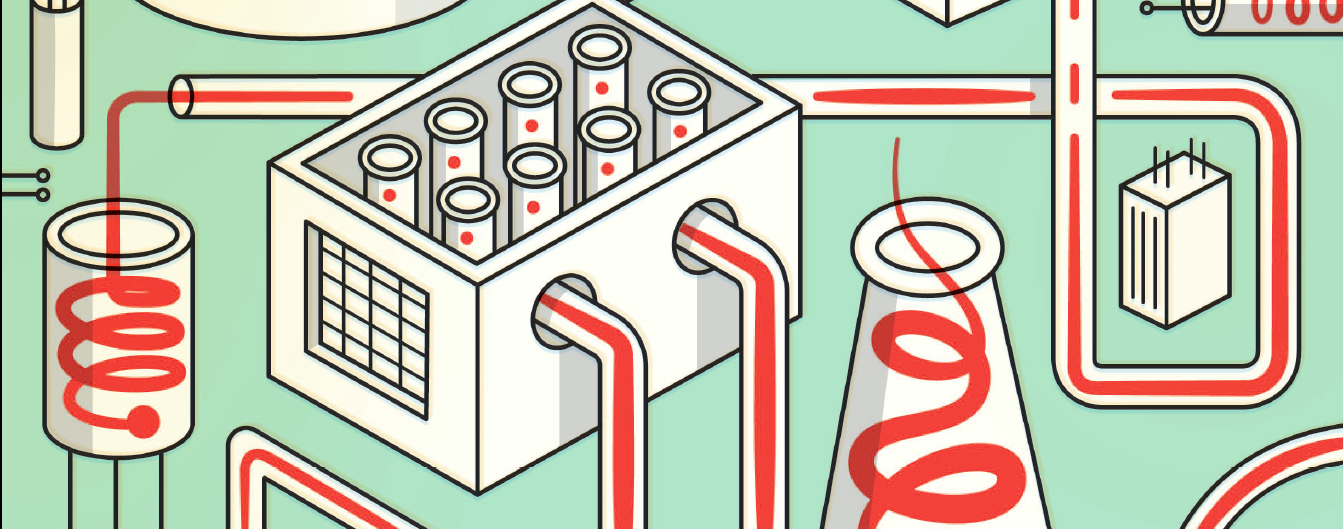 We’ve invested > $10M in building our organism engineering factory
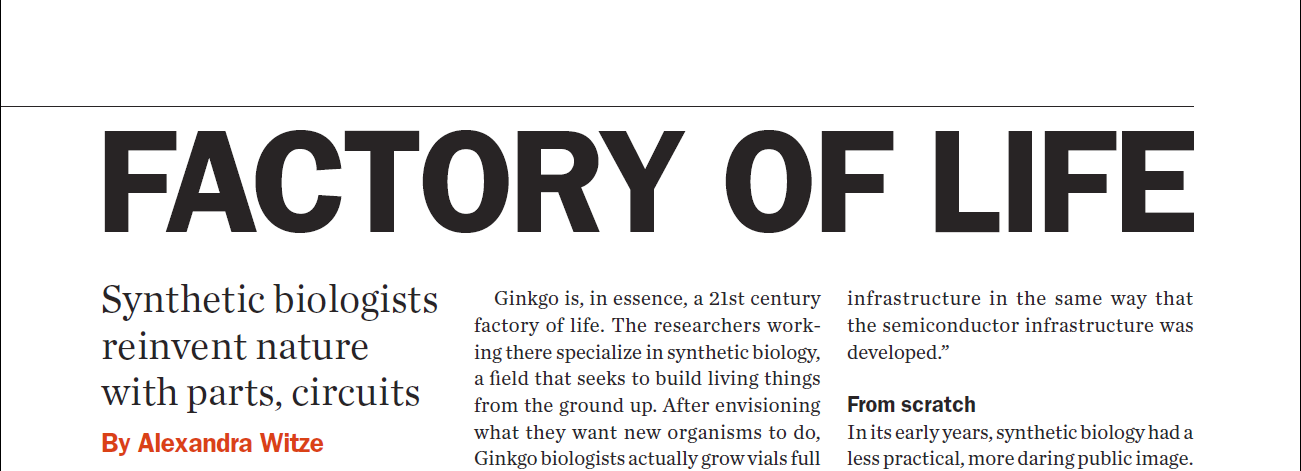 4
Design, Build & Test at Ginkgo
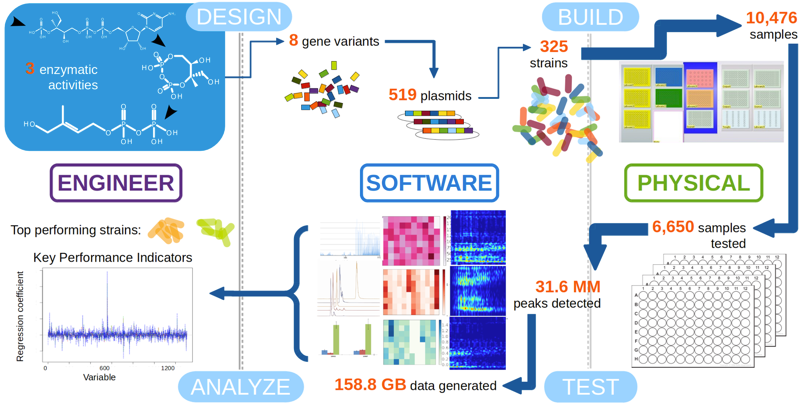 Unit processes
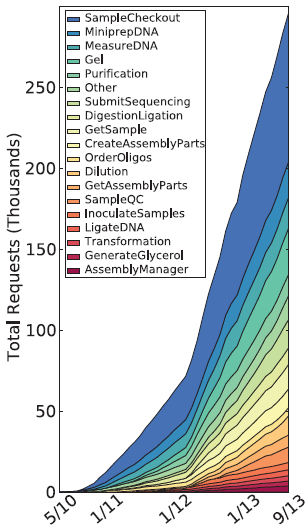 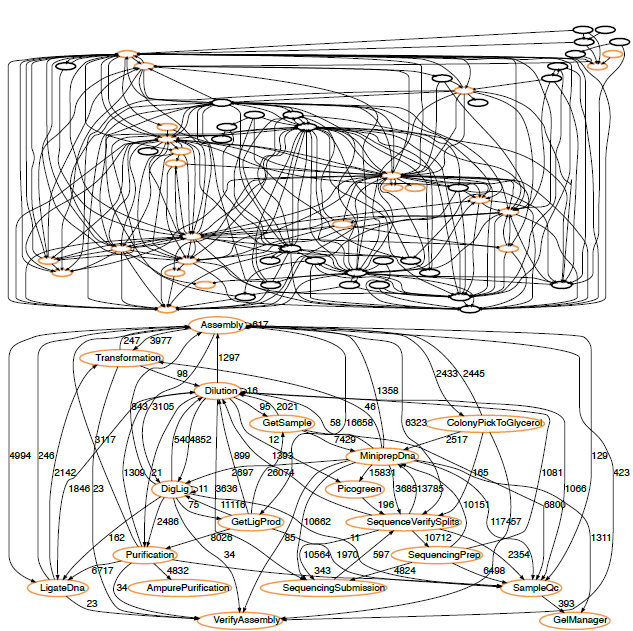 6
[Speaker Notes: Architecture of the Ginkgo foundry. A) Ginkgo has 56 unit operations that can be reused in many different capabilities. Each node represents a unit operation and each edge indicates flow between unit operations. B) Over the last 36 months, a total of ~300,000 requests have passed through these unit operations. The graph shows requests for the 19 most frequently used unit operations. C) A capability, RAD pathway assembly, uses a subset of the unit operations (shown in orange in A). Edge labels indicate the number of requests that have passed between unit operations. D) Each unit operation relies on software, hardware, and wetware to transform inputs into outputs according to a Standard Operating Procedure (SOP). Labor, materials, and overhead contribute to a cost model relating batch size to prototype cost.]
Pipeline for organism domestication
Genome
 organism + all strains + all genus members
 Comprehensive, online bibliography
 Excellent annotations, motif finding
 Knockout library
 growth rate defects
 RNAseq
 for transcript start, stop, abundance
 Ribosome protection assays
 Proteins, post-translational modifications, positions
 Protein complexes
 Metabolic maps
 Chip Seq for all DNA binding protein
 Full scale molecular level simulation
 Simplified cell customized for engineering
 What I cannot create I do not understand
Automated sample prep & extraction methods demonstrated for many hosts
Metabolite extraction
Enzyme activity
Protein lysate preps
HT growth assay
Product screen
E. coli
Saccharomyces cerevisiae
Microalgae
Mesoplasma florum
Alpha-proteobacteria
Saccharopolyspora erythraea
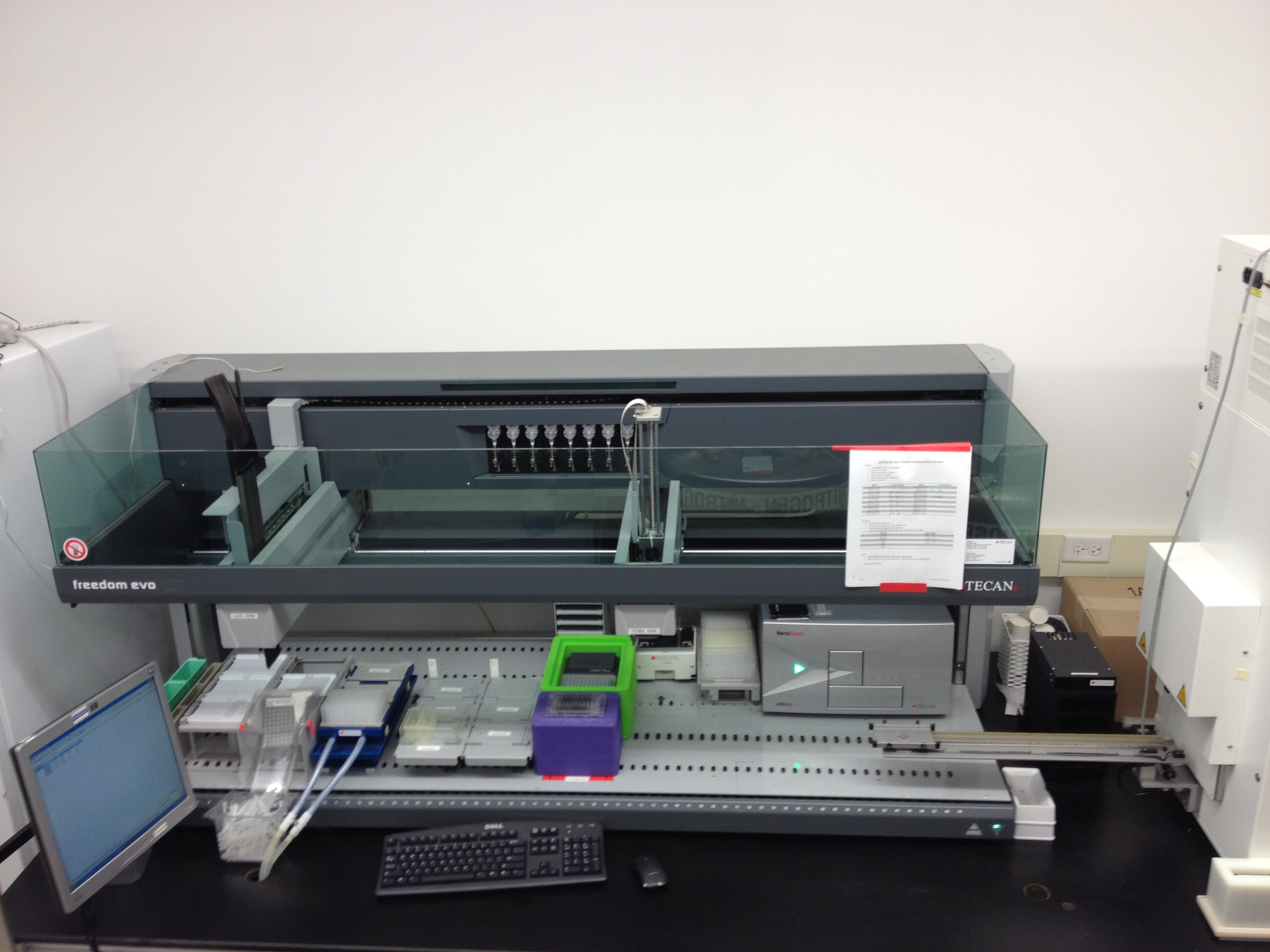 8
Automated metabolomics pipeline
HR-AM uHPLC-MS on the Thermo Q-Exactive 
Ppm mass accuracy in the full scan at ~3Hz
Data-dependent and targeted tandem MS/MS fragmentation at ~15Hz
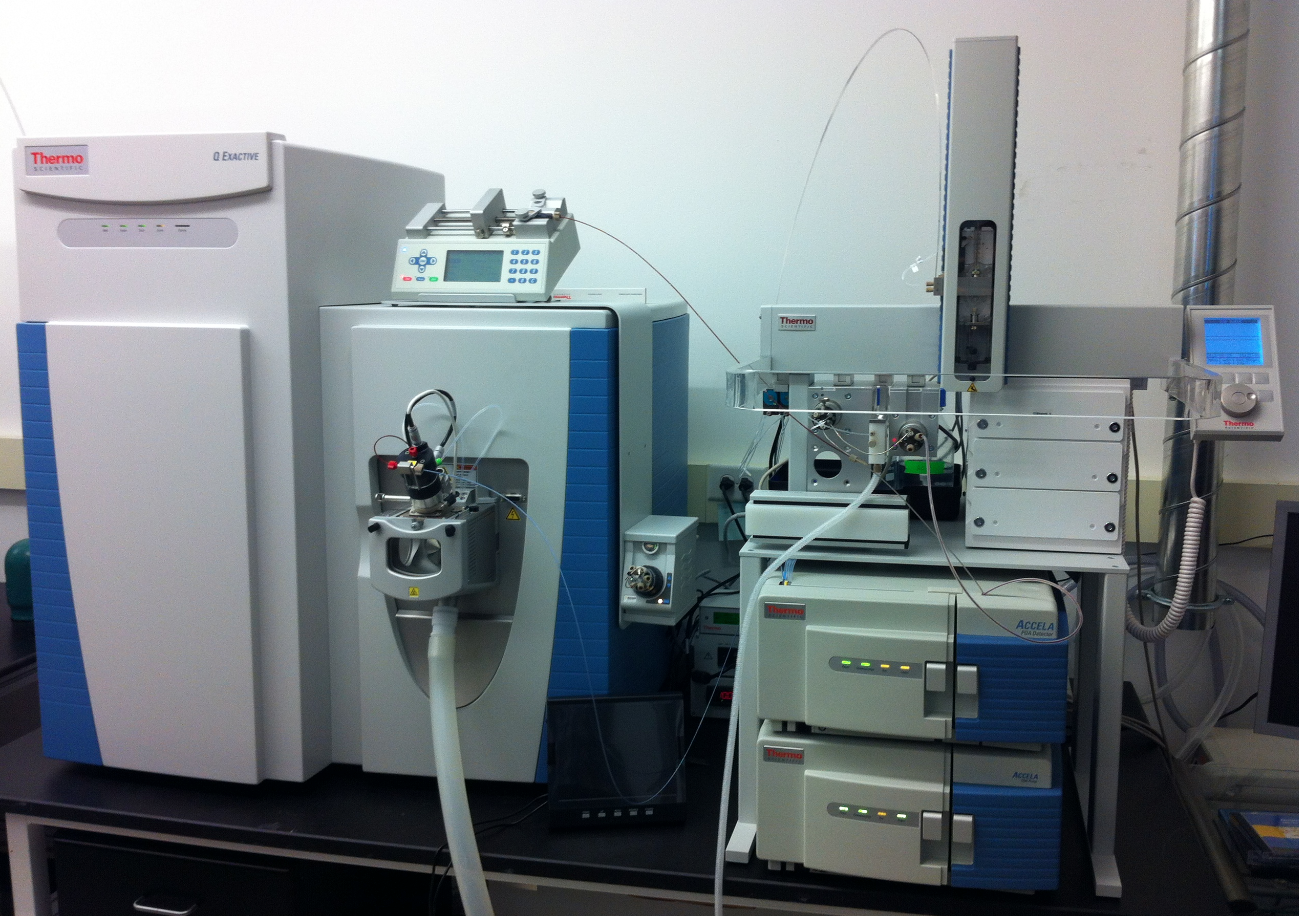 Parallel column switching for increasing coverage
Routinely quantify 60-100 central and secondary metabolites
Unbiased feature searching and quantification: 2,500-4000 features detected in the full scan
9
Comprehensive metabolic coverage
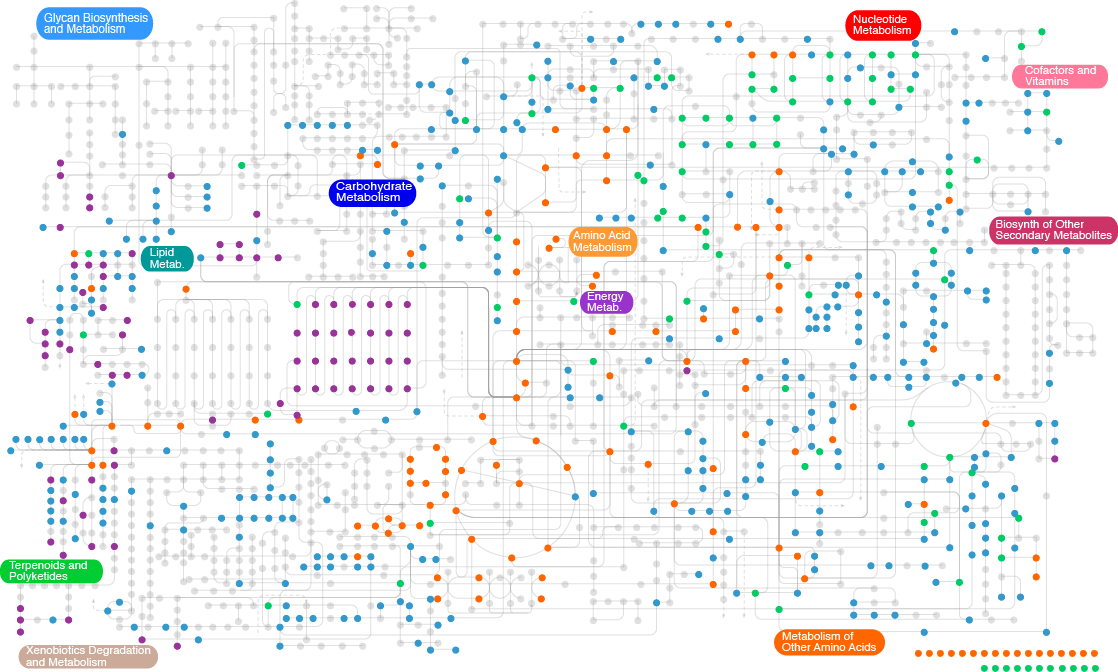 10
Ginkgo data-store & analysis pipeline
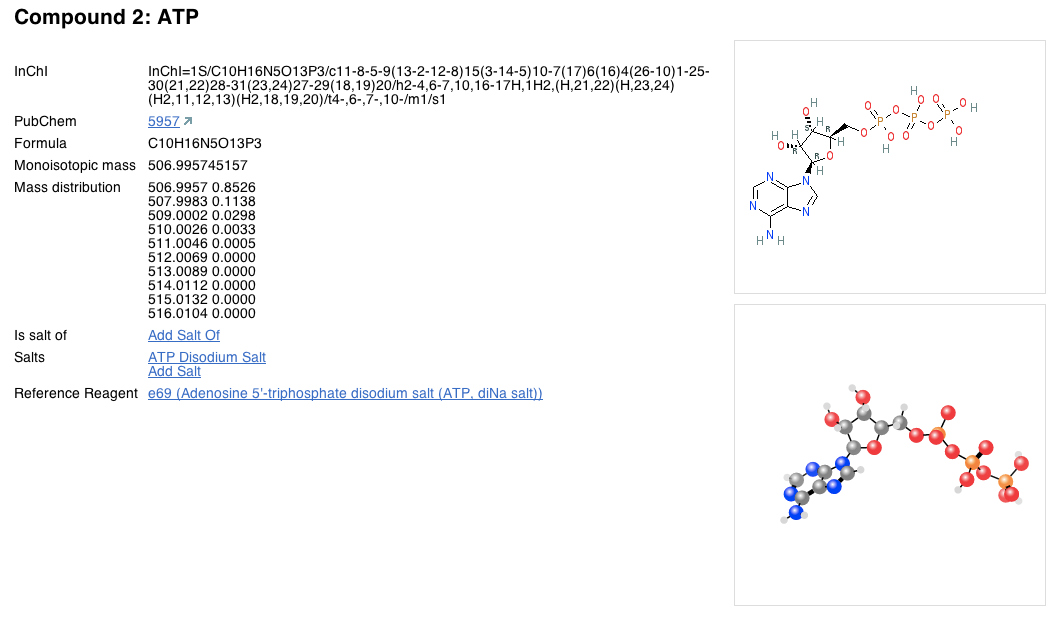 11
Additional test pipe capabilities
Metabolomics
Global central and secondary metabolism
Pathway/enzyme analysis and optimization
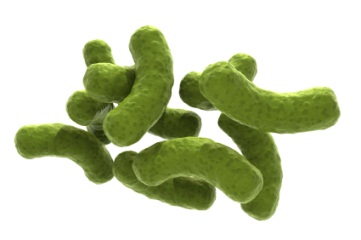 Proteomics
Enzyme expression and solubility
Global native protein expression
High density culture evaluation
Strain optimization for scale up
Medium/feeding optimization
12
Transcripts and Ribosome Profiling
Organism Domestication
Pathway optimization
RNA Analysis Protocols
P
PPP
OH
P
OH
OH
Degradation Fragment
Bacterial transcript
Processed RNA
Select Fragment Type
PPP
OH
App
NH2
Ligate Adapter
PPP
NH2
Bind primer, reverse transcribe
PPP
NH2
P
OH
//
Circular ligation, adapter primer PCR
//
Ribosome  profiling
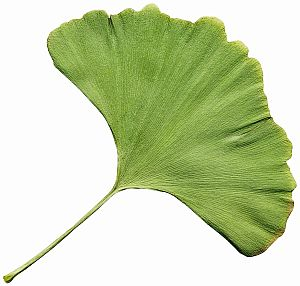 mRNA transcript
Micrococcal nuclease
Proteinase K
28-30 nt
To NGS adapter ligation and sequencing
Locate Translation starts, Ribosome stall locations, Frame shifts
Pipeline for organism domestication
Genome
 organism + all strains + all genus members
 Comprehensive, online bibliography
 Excellent annotations, motif finding
 Knockout library
 growth rate defects
 RNAseq
 for transcript start, stop, abundance
 Ribosome protection assays
 Proteins, post-translational modifications, positions
 Protein complexes
 Metabolic maps
 Chip Seq for all DNA binding protein
 Full scale molecular level simulation
 Simplified cell customized for engineering
 What I cannot create I do not understand
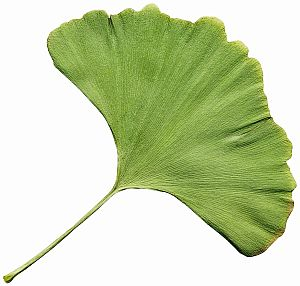 Thank you for
 your attention